Enabling Traditional Vision on Specialized Deep Learning Hardware
Paul Brasnett 
Senior Research Manager
PowerVR Vision & AI
Overview
Introduction
Mapping traditional vision to deep learning primitives
Traditional vision to learning-based vision
Introduction
Imagination: A global technology leader
A technology powerhouse for multimedia and communications IP
Developing innovative IP
PowerVR GPU: leader in graphics & compute 
PowerVR Vision & AI: dedicated IP for vision & AI 
Ensigma: connectivity and broadcast communications IP
Delivering exceptional service
Enabling very fast time to market
Enabling customers to leverage IP to maximise differentiation
Driving major markets
Helping our partners to create successful solutions 
Influencing new and emerging opportunities
Showcasing and proving our technology with real products
Products
More than 10bn units shipped
Over 3m per day
Around 1.2bn in past year
People
HQ in UK
>800 people world-wide
>80% of staff are engineers
Introduction
Traditional vision → deep learning
Significant investment in traditional vision
Expect to move over to deep learning for some or all algorithms
Choices today when designing or selecting silicon
Optimise for deep learning
Optimise for traditional vision
Increased cost to provide dedicated support for both
Programmable solutions available do not ‘solve’ the problem
Still need to make a choice about priorities
Embedded AI
Edge Processing on Modern System on Chip (SoC)
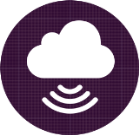 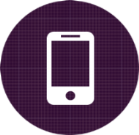 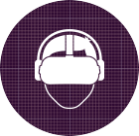 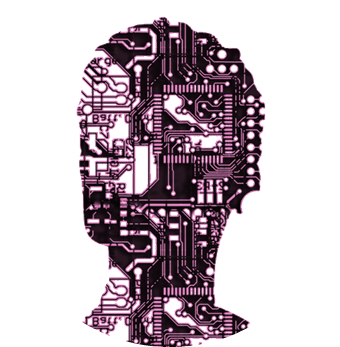 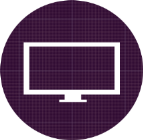 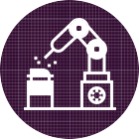 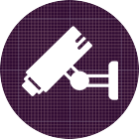 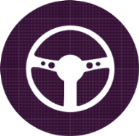 Modern SoC
CPU
GPU
Vision
Video
ISP
Comms
Traditional Vision v Deep Learning
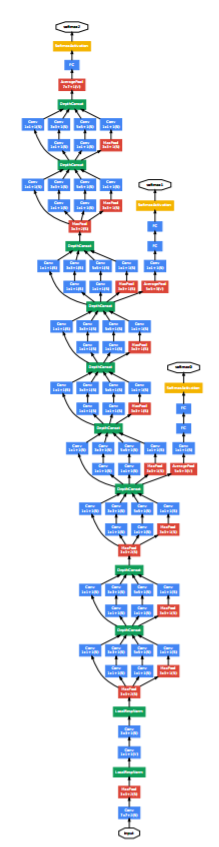 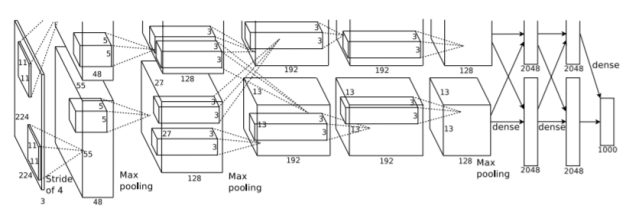 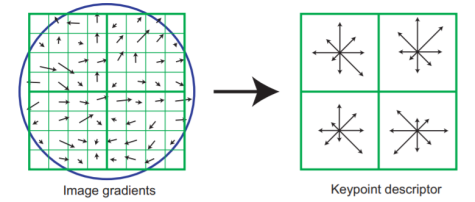 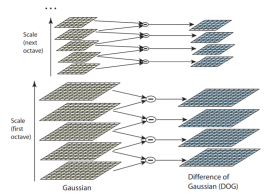 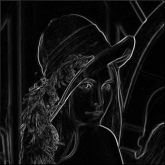 Deep Learning
Huge investment over past 3-4 years
State-of-the-art for many tasks
New model development takes investment
Relatively small set of basic primitives
Although increasing
Traditional Computer Vision
> 30 years investment by industry
Often good enough for specific tasks
Proven, mature and understood
Diverse set of primitive operations
Lots of algorithmic secret-sauce
Modern SoC
CPU
CPU
GPU
GPU
Trad. Vision
NNA
Video
Video
ISP
ISP
Comms
Comms
Traditional Computer Vision SoC
Deep Learning SoC
Processors for Embedded Vision
Maximum flexibility
Programmable
Fixed function
Optimum performance, area and power
DNN
Traditional Vision
Processors for Embedded Vision
Maximum flexibility
Programmable
PowerVR 2NX
Fixed function
Optimum performance, area and power
DNN
Traditional Vision
Processors for Embedded Vision
Maximum flexibility
Programmable
Traditional Vision
Fixed function
Optimum performance, area and power
DNN
Traditional Vision
PowerVR 2NX
Deep Learning IP
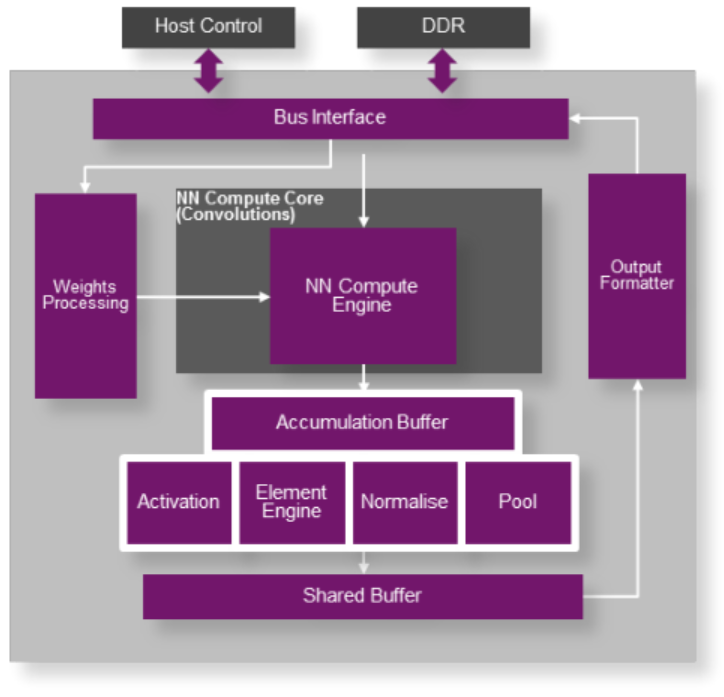 Scalable neural network IP
Up to 4TOp/s
Fully flexible data types support
Efficient data exchange formats for NNA to GPU/CPU
Dedicated support for all key neural network layers
PowerVR 2NX
Optimised Dataflow
Image
Convolution
Activation
Pooling
Normalization
PowerVR 2NX – Single Pass
Image
Convolution
Activation
Pooling
Normalization
Deep Learning Primitives
DNN primitives
Convolution
Convolution transposed
Fully Connected
Activation
Pooling
Tensor Operations
Normalisation
Expressing traditional vision using DL primitives
Use TensorFlow, Caffe, etc.
Run on PowerVR 2NX processor
Supported by PowerVR 2NX
Support: From Frameworks to SoC
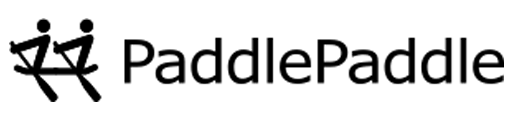 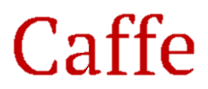 PowerVR NDK
CPU
GPU
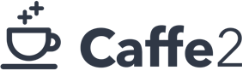 Profiler
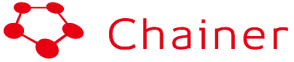 Tuner
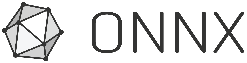 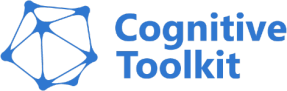 Adapter
NNA
Video
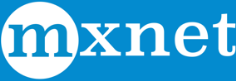 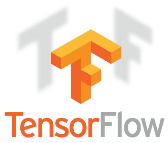 Mapper
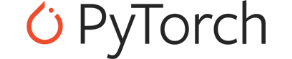 ISP
Comms
Expressing traditional vision using DNN primitives
Mapping Traditional Vision to DNN Primitives
Example 1: Binary Morphological Operator - Dilate
Input 
Image
Structuring 
Element
Output 
Image
Mapping Traditional Vision to DNN Primitives
Example 1: Binary Morphological Operator - Dilate
for(int i=0;i<height;i++)
  for(int j=0;j<width;j++)
{
…
}
Input 
Image
Structuring 
Element
Output 
Image
Mapping Traditional Vision to DNN Primitives
Example 1: Binary Morphological Operator - Dilate
for(int i=0;i<height;i++)
  for(int j=0;j<width;j++)
{
…
}
Input 
Image
Structuring 
Element
Output 
Image
Pooling:- Max
- 3x3 window- 1x1 stride
max_pool(in,[1,3,3,1],
    [1,1,1,1])
Mapping Traditional Vision to DNN Primitives
Example 2: 2x Bilinear Up-Scaling
Make use of convolution transpose primitives
ym
ym+3
ym+2
ym+1
f0
f1
Convolution with stride = 2
xn
f2
f0
Xn+1
f3
f1
Xn+2
f2
f0
Xn+3
f3
f1
f2
f3
Mapping Traditional Vision to DNN Primitives
Example 2: 2x Bilinear Up-Scaling
Make use of convolution transpose primitives
ym
ym+3
ym+2
ym+1
Convolution transpose, scale factor = 2
f0
ym
ym+1
f1
xn
f2
f0
Xn
f0
f2
f3
f1
Xn+1
f3
f1
Xn+1
f0
f1
f2
f3
Xn+2
f2
f0
Xn+3
f3
f1
f2
f3
Mapping Traditional Vision to DNN Primitives
Example 2: 2x Bilinear Up-Scaling
Linear upscale with scaling factor = 2
ym
ym+1
Xn
0
1
0.5
0.5
Xn+1
0
0.5
1
0
Mapping Traditional Vision to DNN Primitives
Example 2: 2x Bilinear Up-Scaling
2D linear upsample filter with scaling factor = 2
0.5
0
0.25
0.25
0.25
0.5
0.25
0.5
0
0.25
0.25
0.5
1
0.5
0.25
0.5
0.25
0.5
0.5
1
0
0
0
0
0
conv2d_transpose(input,[[0.25,0.5,0.25],[0.5,1.0,0.5],[0.25,0.5,0.25], [1,new_height,new_width,channels],[1,2,2,1])
Mapping Traditional Vision to DNN Primitives
Example 3: Histogram
Histogram
h bins
Mapping Traditional Vision to DNN Primitives
Example 3: Histogram
Histogram
Convolution
h bins
1
1
1x1x1xh filters
1
1
Mapping Traditional Vision to DNN Primitives
Example 3: Histogram
Histogram
Convolution
h bins
1
1
1x1x1xh filters
1
1
Activation
Mapping Traditional Vision to DNN Primitives
Example 3: Histogram
b1
b0
b3
Histogram
b2
Convolution
h bins
1
1
1x1x1xh filters
1
1
Activation
b0
Pooling
b1
b2
bh
Traditional vision to learning-based vision
Mapping Traditional Vision to DNN Primitives
Feature Descriptor: Brisk
BRISK sampling positions
Mapping Traditional Vision to DNN Primitives
Feature Descriptor: Brisk
Learning a Feature Descriptor: Brisk
Learning a better descriptor
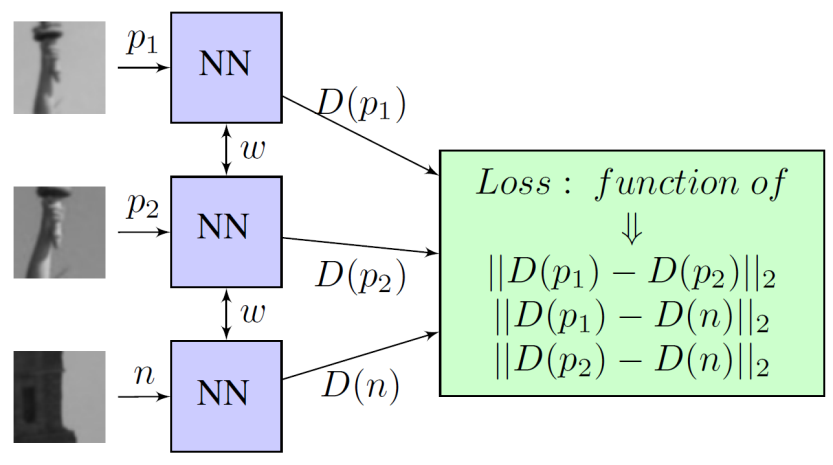 Feature Descriptor: Brisk
Result: HPatches (Easy)
Example learnt ‘features’
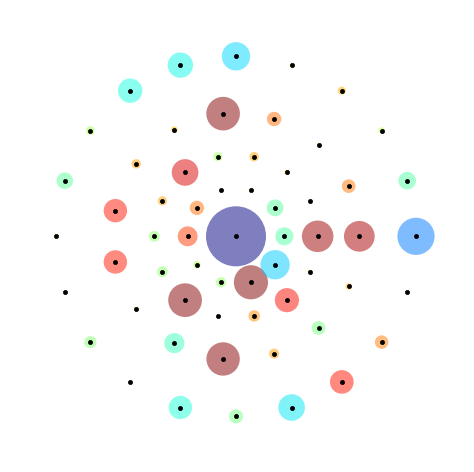 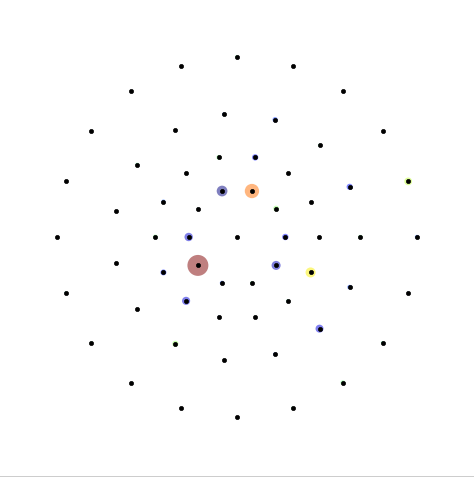 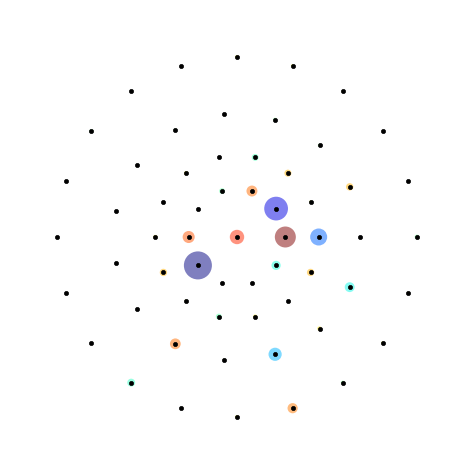 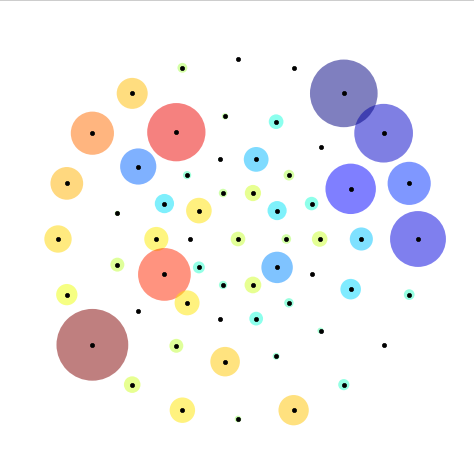 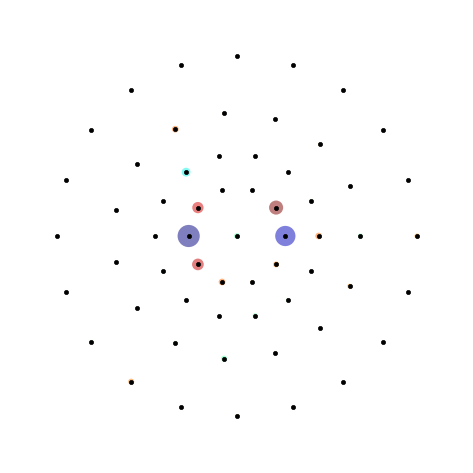 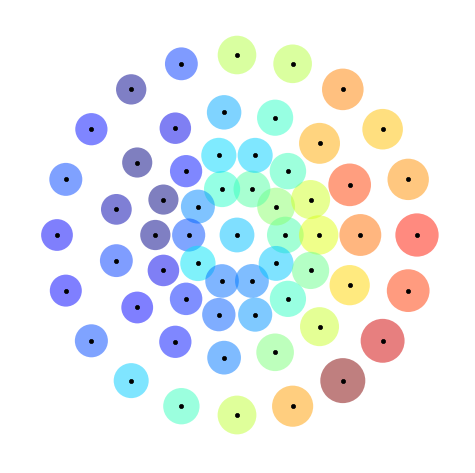 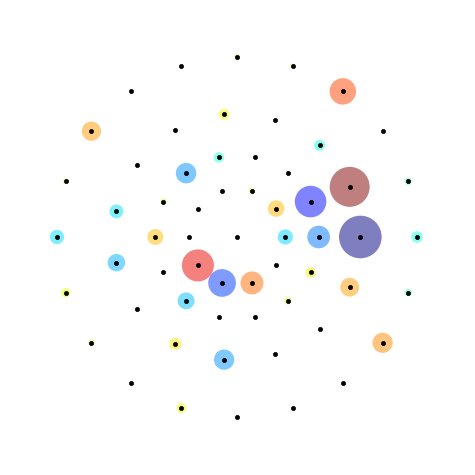 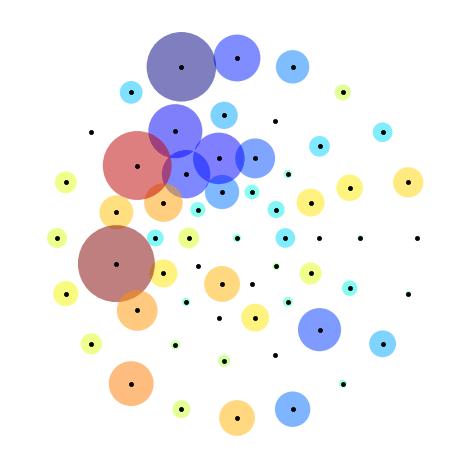 Summary
Summary
Deep learning defines a set of basic primitives
PowerVR 2NX has efficient and comprehensive support for these
Traditional computer vision can be enabled in a deep learning world by exploiting these primitives
Traditional vision algorithms can then be used as a starting point for learning
Leverage existing investment
Provides a path to take incremental steps into learning